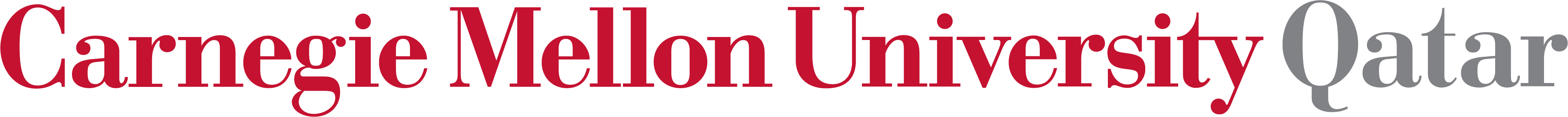 Information Technology
Lecture recording withMac PowerPoint 2019
Khalid Sarwar Warraich
Embed videos in slides
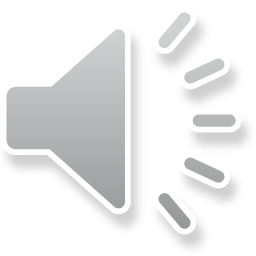 Embed videos in slides
1
2
3
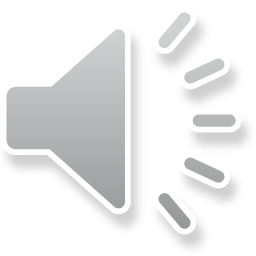 Embed videos in slides
4
5
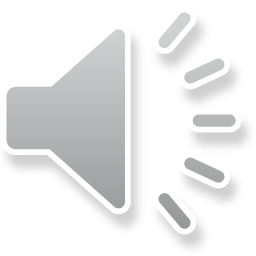 Placing the video
Video will insert in the slide
Resize, trim and adjust the video
Add more text or graphics elements to the slide
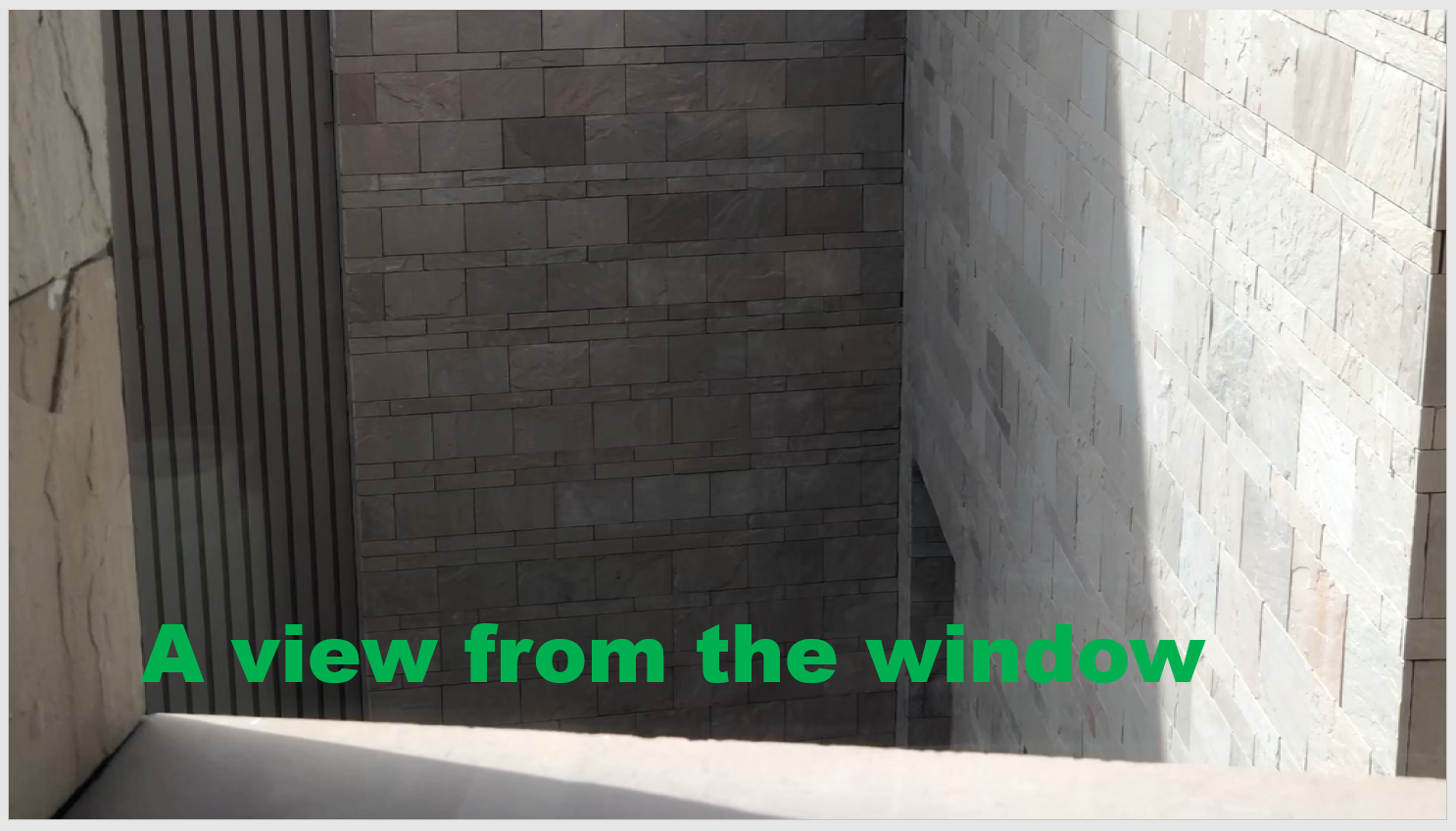 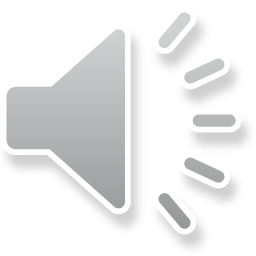 Adjusting the video
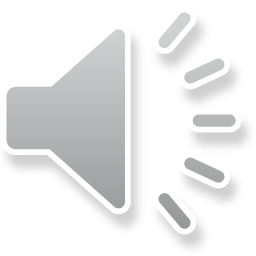 Adjusting the video
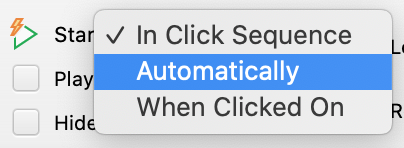 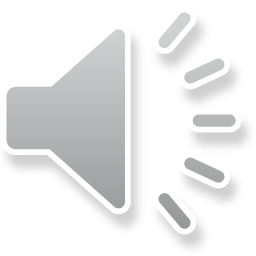 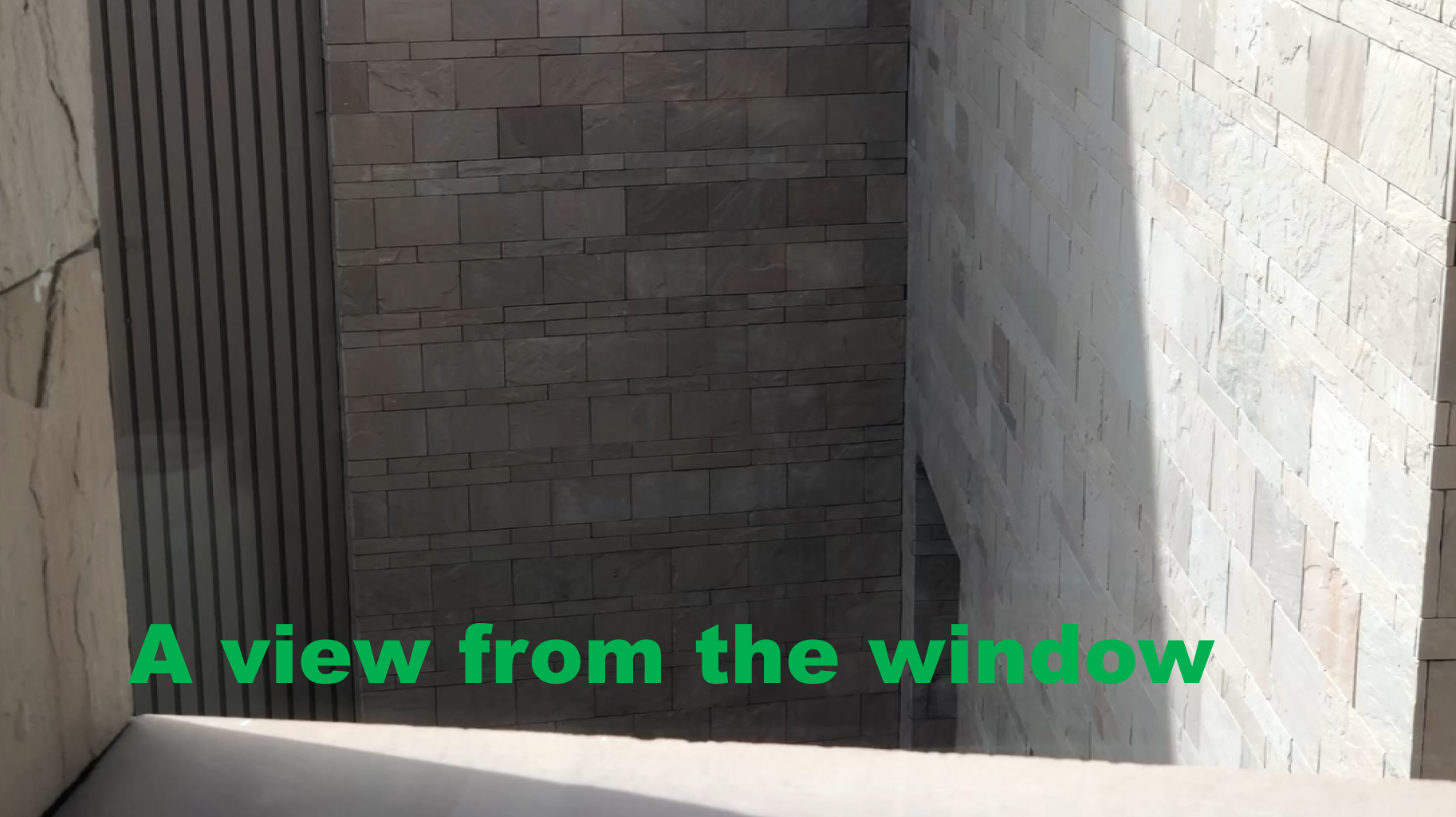 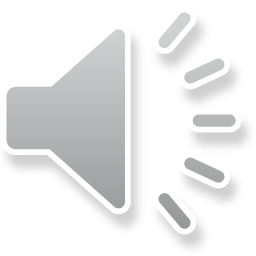 A view from the window
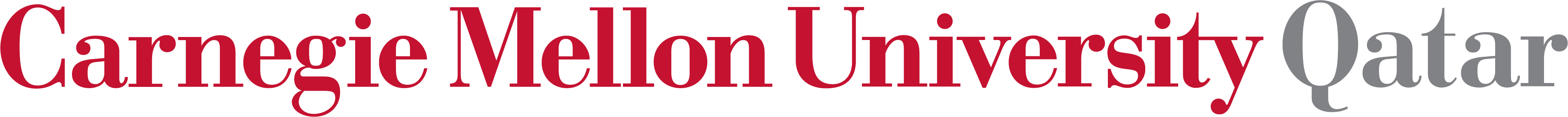 Information Technology